P18
Examining the possible correlation among personality dysfunction, pathological traits and internalized stigma in individuals diagnosed with personality disorders
Viktória Pribula1, Tamara Anikó Renkó2,3, Péter Ruscsák1, Lívia Priyanka Elek2,3,  Gabriella Vizin4, Xenia Gonda2
 
1Eötvös Loránd University, Institute of Psychology, Budapest 
2Semmelweis University, Department of Psychiatry and Psychotherapy, Budapest
3Semmelweis University, Department of Clinical Psychology, Budapest
4Eötvös Loránd University, Institute of Psychology, Department of Clinical Psychology and Addiction, Budapest
Background
The transformation of the concept of personality disorders
Dimensional models
Classic categorical approach
ICD-10: 8 personality disorder categories
ICD-11: Mild, moderate and severe personality disorder
DSM-IV: 10 personality disorder categories further grouped into clusters A, B, C
DSM-5 Section III.: The Alternative Model of Personality Disorders (AMPD) Module I. - Level of Personality Functioning Scale
 Module II. - Pathological personality traits 
 Module III. - Dysfunctions and pathological personality traits associated with each personality disorder category
The DSM-5 Alternative Model of Personality Disorders (AMPD) and the ICD-11 represent a shift in the understanding of personality disorders. 
These new classification systems are based on a dimensional concept and identify domains of dysfunction.
Internalised stigma is a risk factor for a worse mental health prognosis.
Dimensional models aid in exploring the background of internalised stigma.
Goals of the study
To explore:
1.  The correlation between the diagnoses obtained from the SCID-5-AMPD and SCID-5-PD structured diagnostic interviews.
2.  The relationship between personality dysfunction and internalized stigma (ISMI-10).
3. The impact of demographic characteristics on the relationship between SCID-5-AMPD personality dysfunction level and internalized stigma.
Methods
The process of data collection:
ISMI-10 self-report questionnaire
SCID-5-PD self-report screening questionnaire
Information + Declaration of consent
SCID-5-AMPD structured diagnostic interview
SCID-5-PD structured diagnostic interview
Sample: 62 patients with personality disorders hospitalised in an acute psychiatric ward
Measures: SCID-5-AMPD, SCID-5-PD, PDS-ICD-11, ISMI-10 
Statistical tests: correlation analysis, linear regression analysis, moderation models
Results
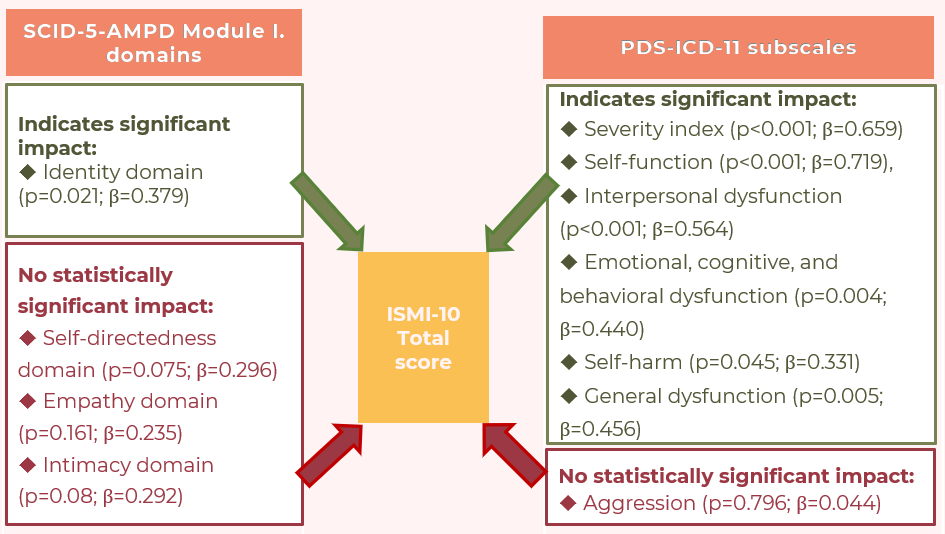 Table 1.: Tetrachoric correlation between SCID-5-AMPD Module III. personality disorder categories and SCID-5-PD personality disorder categories
*p<0.05; **p<0.001 colours are used as a visual indication of the strength of the correlation
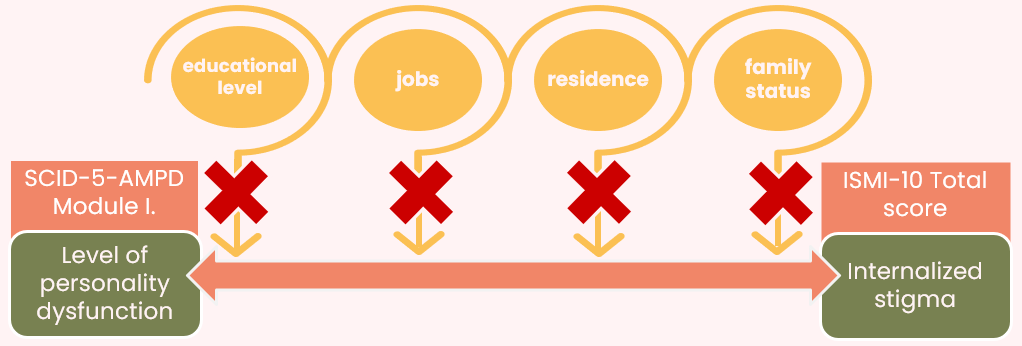 Figure 1: Linear regression analysis for the internalised stigma total score
Figure 2.: Moderation analysis: the effect of demographic characteristics on the relationship between level of personality functioning and internalised stigma
P18
Conclusion
The dimensional measures are considered to be indicative of the severity of personality disorders and can provide valuable but partly different diagnostic information

Clinical significance:
The inclusion of dimensional measures can improve the effectiveness of treatment by:
 Identifying the pathological traits that underlie the disorder and the areas of impairment in personality functioning 	personalised psychotherapy
 Better capturing the underlying stigma caused by personality disorders

Future plans: comparison of dimensional models with other personality pathology concepts
Thank you for your attention!
Acknowledgement to: Dr. Xenia Gonda, Tamara Aniko Renko, Dr. Gabriella Vizin